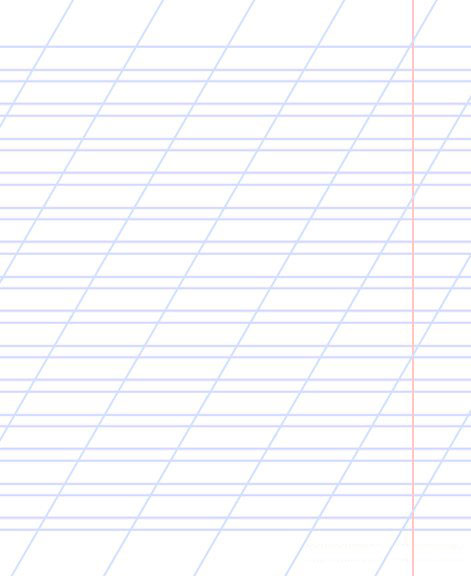 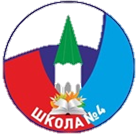 муниципальное бюджетное общеобразовательное учреждение  «Средняя школа № 4»4"
Идем на урок
формирующего оценивания
Грачева О.А., 
заместитель директора
МБОУ СШ № 4 г. Красноярска
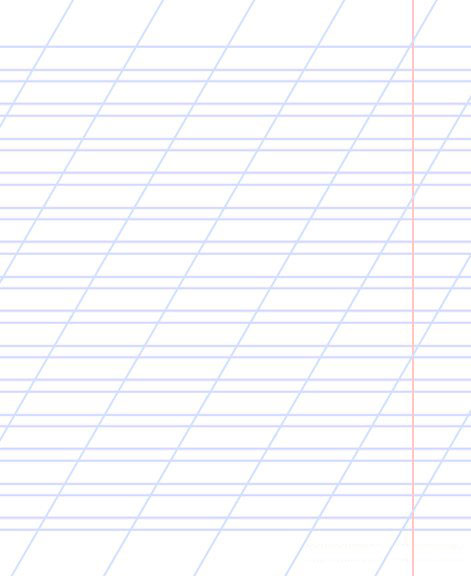 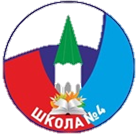 муниципальное бюджетное общеобразовательное учреждение «Средняя школа № 4»4"
Целеполагание
Кто субъект целеполагания?
Цель = Планируемый результат?
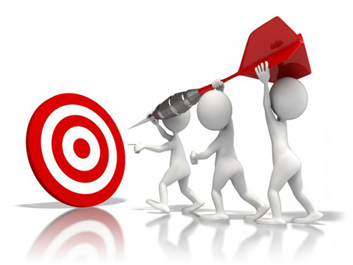 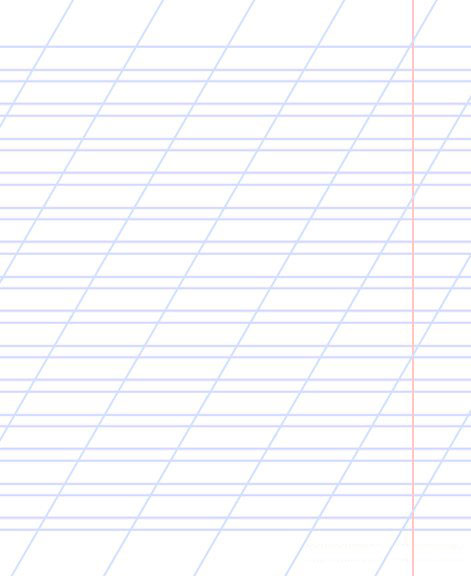 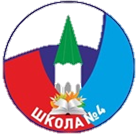 муниципальное бюджетное общеобразовательное учреждение «Средняя школа № 4»4"
Операционализация
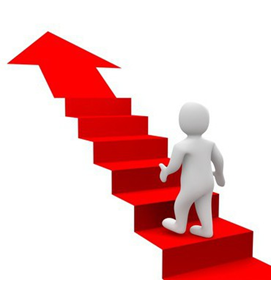 Цель             Учебные действия?
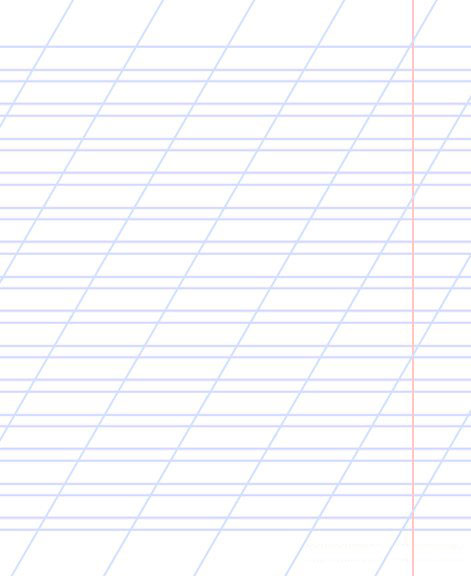 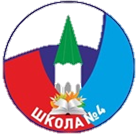 муниципальное бюджетное общеобразовательное учреждение «Средняя школа № 4»4"
Критерии оценивания
Кем разрабатываются?
Когда предъявляются?
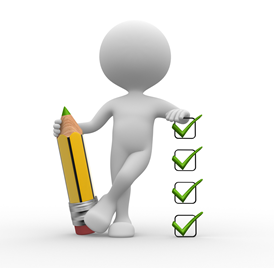 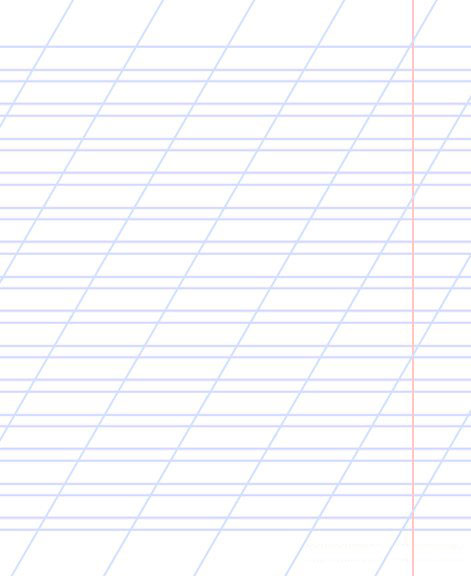 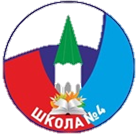 муниципальное бюджетное общеобразовательное учреждение «Средняя школа № 4»4"
Субъект оценивания
Учитель?
Одноклассник?
Сам ученик?
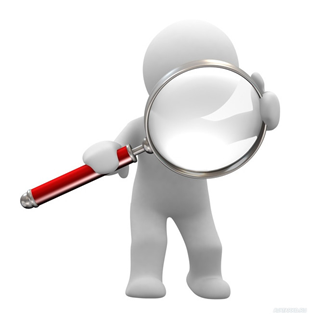 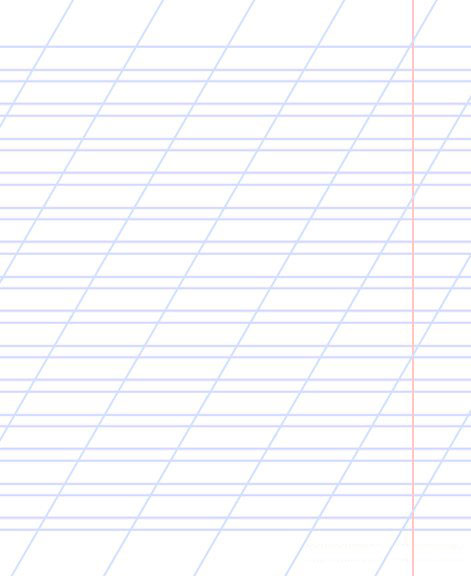 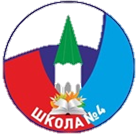 муниципальное бюджетное общеобразовательное учреждение «Средняя школа № 4»4"
Функция оценивания
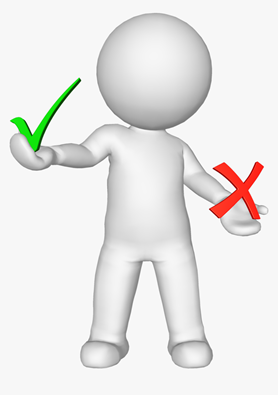 Констатирующая?
Диагностическая?
Корректирующая?
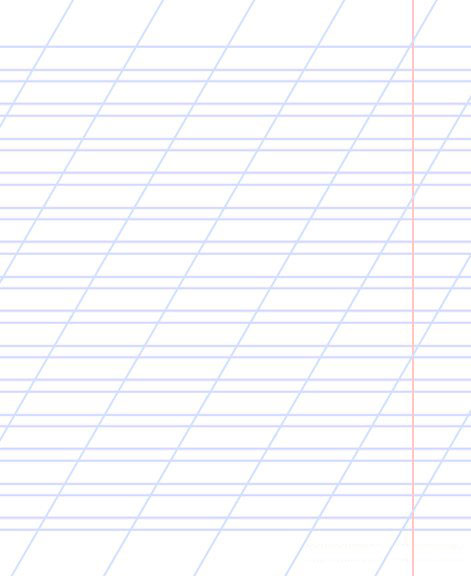 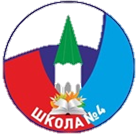 муниципальное бюджетное общеобразовательное учреждение «Средняя школа № 4»4"
Результат оценивания
Количественный?
Качественный?
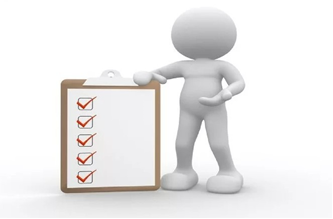 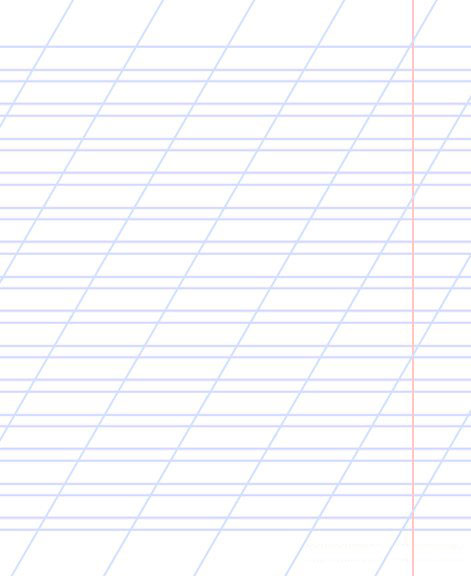 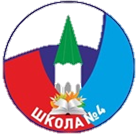 муниципальное бюджетное общеобразовательное учреждение «Средняя школа № 4»4"
Работа с результатом оценивания
Предъявлены ли способы устранения выявленных дефицитов?
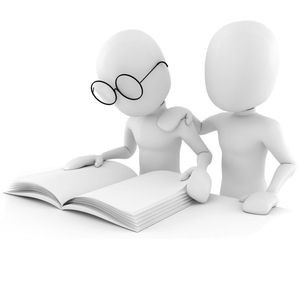 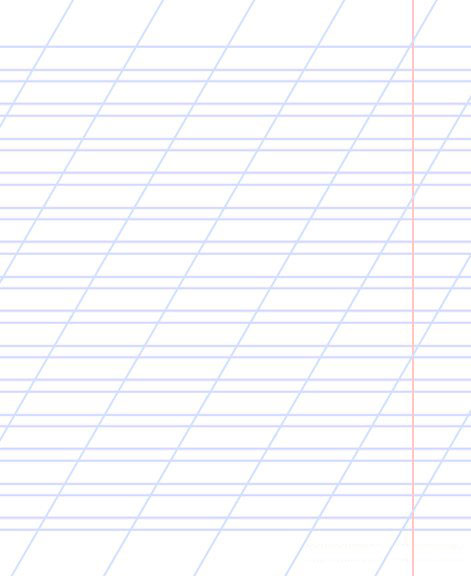 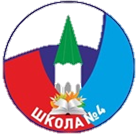 муниципальное бюджетное общеобразовательное учреждение «Средняя школа № 4»4"
Техники обратной связи
Сколько техник применено?
На каких этапах урока?
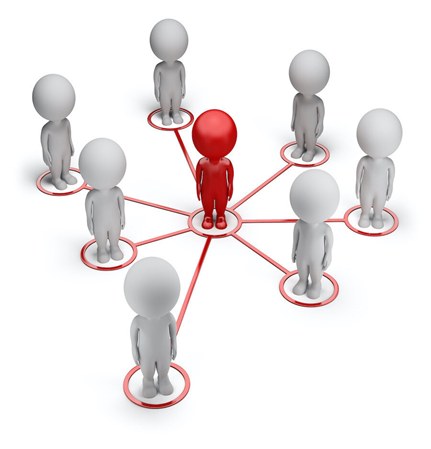 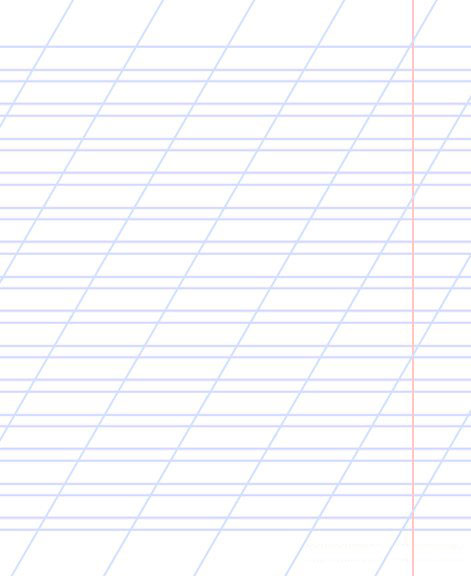 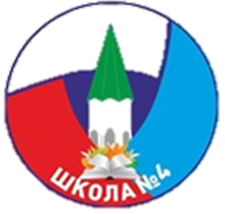 муниципальное бюджетное общеобразовательное учреждение «Средняя школа № 4»4"
Действия учителя по результатам обратной связи
Игнорирует?
Компенсирует фронтально?
Компенсирует для группы обучающихся?
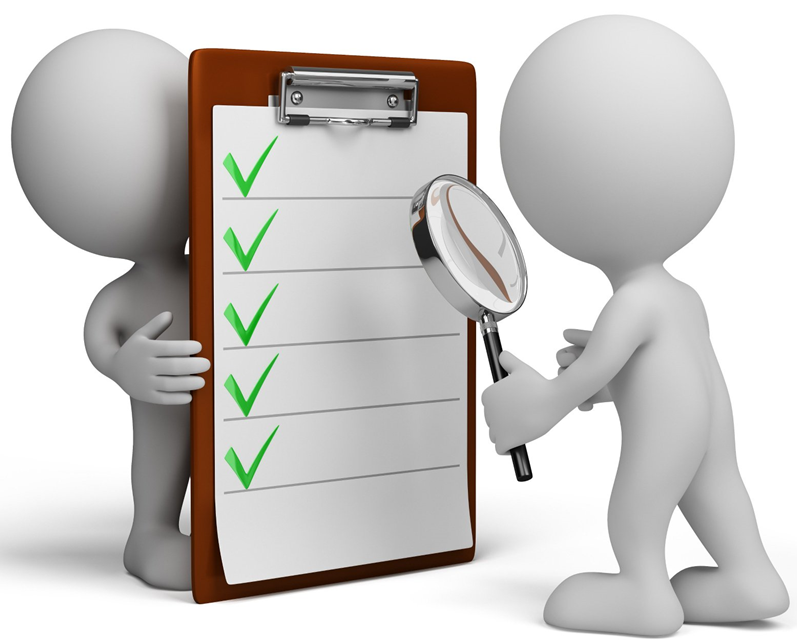 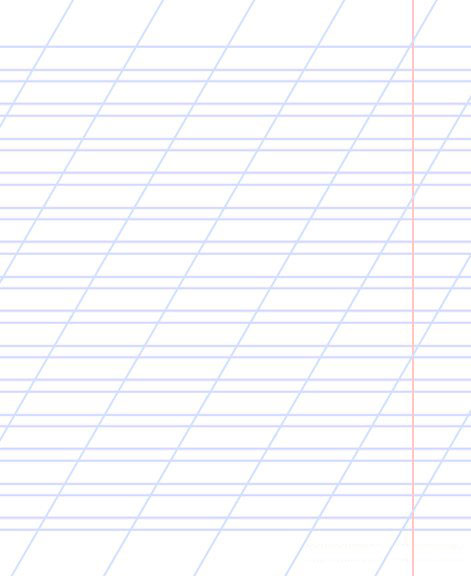 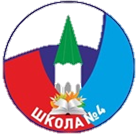 муниципальное бюджетное общеобразовательное учреждение «Средняя школа № 4»4"
Формы организации учебной деятельности обучающихся
Фронтальная?
Парная?
Групповая?
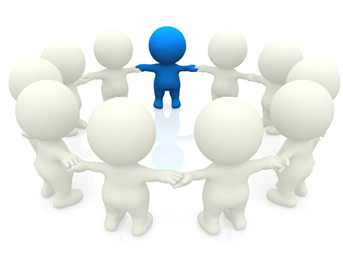 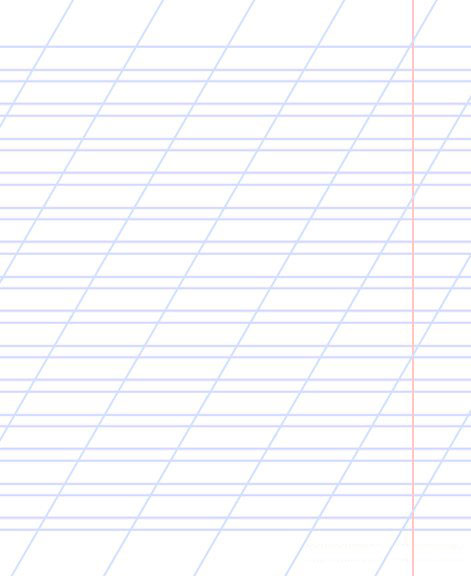 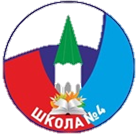 муниципальное бюджетное общеобразовательное учреждение «Средняя школа № 4»4"
Вариативность
Темп?
Уровень сложности?
Способ деятельности?
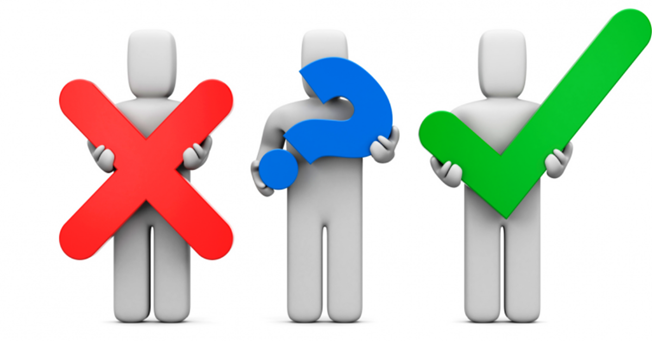 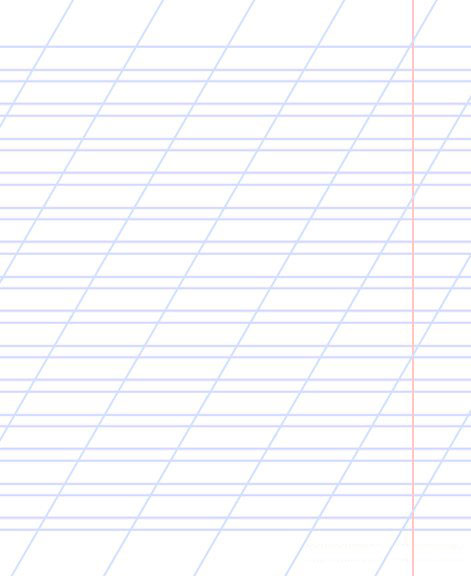 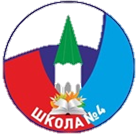 муниципальное бюджетное общеобразовательное учреждение «Средняя школа № 4»4"
Уровень заданий по Блуму
Знание
Понимание
Применение
Анализ
Синтез
Оценка
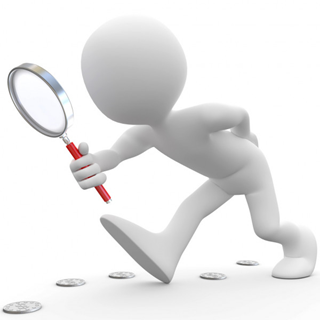 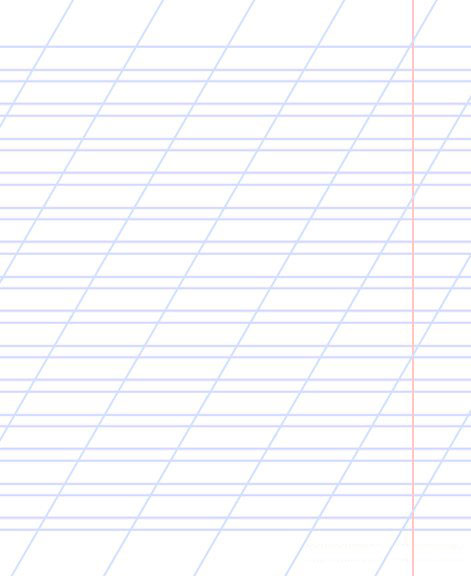 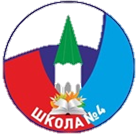 муниципальное бюджетное общеобразовательное учреждение «Средняя школа № 4»4"
Домашнее задание
Одно для всех?
Дифференцированное?
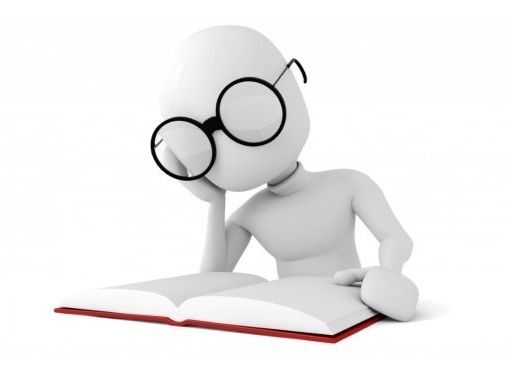 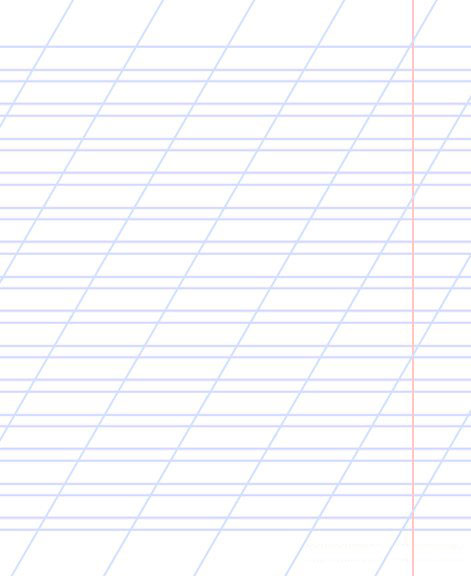 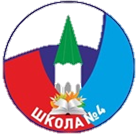 муниципальное бюджетное общеобразовательное учреждение «Средняя школа № 4»4"
Рефлексия
Эмоциональное состояние?
Продвижение по теме?
Степень достижения планируемого результата?
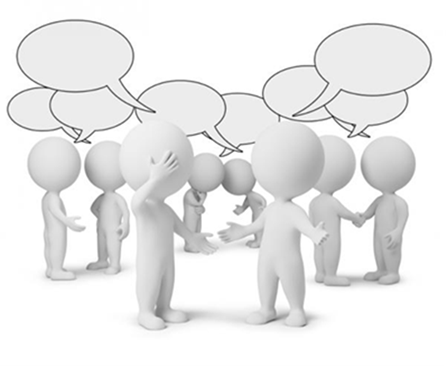 КАРТА АНАЛИЗА УРОКА
с позиции формирующего оценивания 
ФИО педагога_____________________________________________ Дата  ____________________
Учебный предмет___________________________________________ Класс___________________
Тема _______________________________________________________________
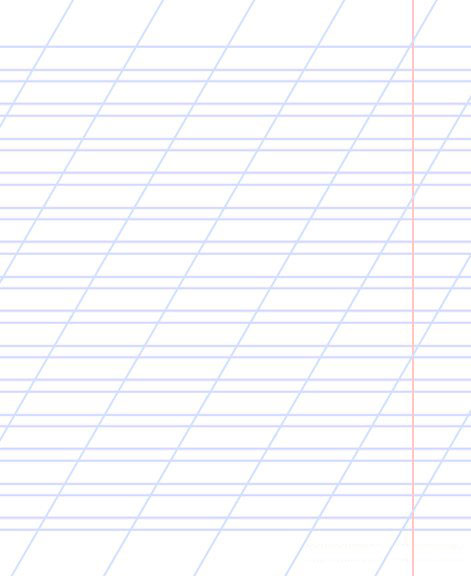 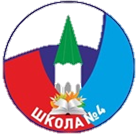 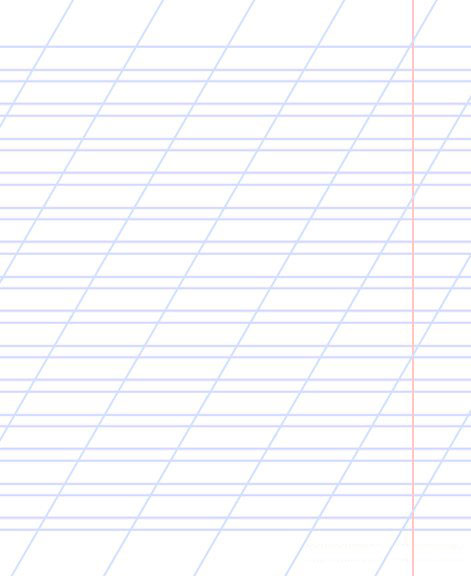 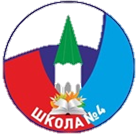 муниципальное бюджетное общеобразовательное учреждение «Средняя школа № 4»4"
Вывод: ________________________________________________________________________________________________________________________________________________
______________________________________________________________________________________________________________________________________________________________________________________________________________________________________________________________________________________________________________
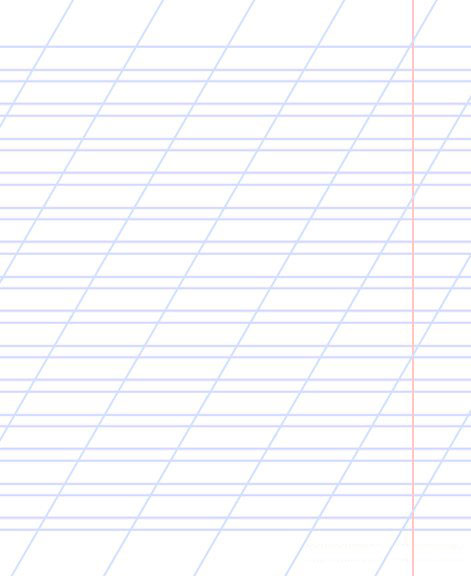 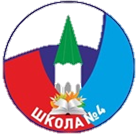 муниципальное бюджетное общеобразовательное учреждение «Средняя школа № 4»4"
Спасибо за внимание!
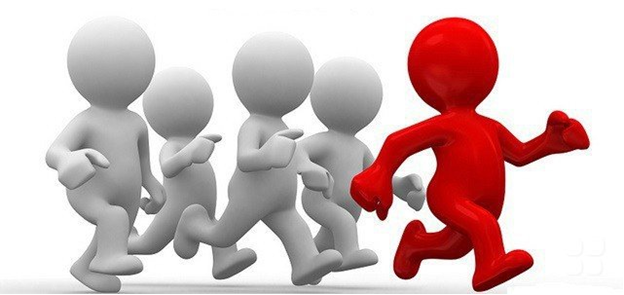